Baltic Sea Basin marine data stress test
Jun She
js@dmi.dk 
Danish Meteorological Institute
3 March 2017
http://www.emodnet-baltic.eu
EMODnet and Checkpoint projects
EMODnet (2009-2020)
Seven Data Lots: 
Multi-purpose datasets
bathymetry, biology, chemistry, geology, human activities, physics, sea bed habitat  
Six Sea Basin stress test projects
Med.Sea, North Sea (2013-2016) 
Arctic, Atlantic, Baltic, Black Sea (2015-2018)
EMODnet 包括7个资料库,6个适用性测试项目组成.
7个资料库: 地形, 生物, 化学, 地质,人类活动, 物理,海底生境
6个区域性数据测试项目
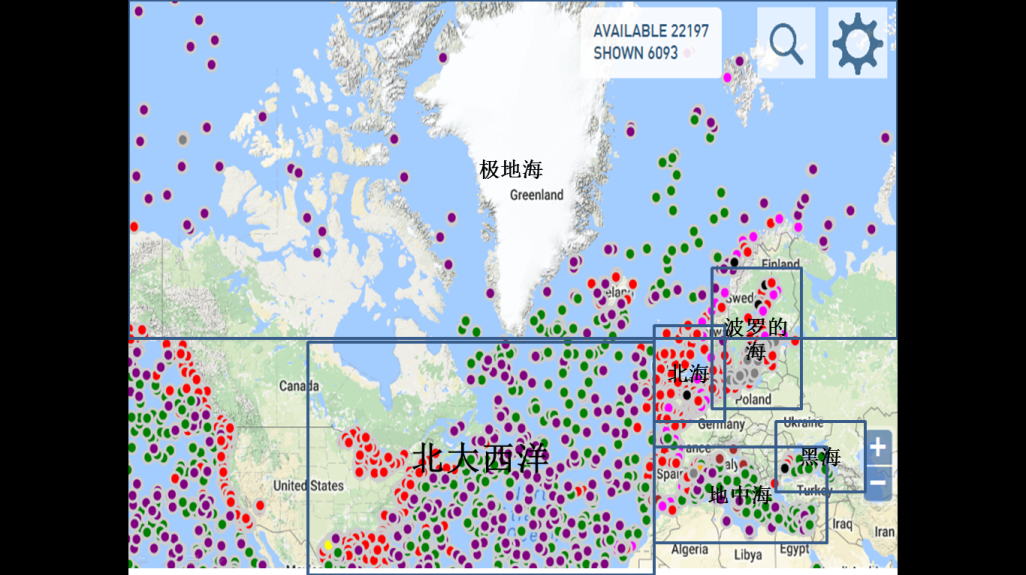 Rational (缘起)
The value of data will be realised only when thay are used

The motivation of data investors is to maximize the value of data

Data value depends on the efficiency of the data usage and quality of data, in many cases, an integrated use of multiple datasets

The purpose of the project is to answer ”do the existing marine data in the Baltic Sea fit for the purpose of major applications?”
问题：波罗的海现有的海洋数据是否满足海洋应用的各种需要？

基本出发点：海洋数据获取不易，数据是拿来用的，只有使用，数据才有价值。

测试问题：数据好不好用呢？(评估)

测试目的：如果不好用，是哪些原因造成，如何改进？(优化)
Scope of research
海洋数据定义: 海洋大气层, 海洋
水域, 海底层, 海洋生物和人类活动

对于适用性研究，观测数据只是使用数据的一部分, 
要判定观测数据是否够用，必须将所有可能的数据和
手段都使用上。因此，应用研究使用了模式、卫星和
现场三种手段的集成方法。
The data concerned cover air, water, biota, sea bed and human activity
The data sources are from in-situ, satellite, model, statistics of integrated modelling/ harmonisation  methods, social-economic statistics
Challenge areas
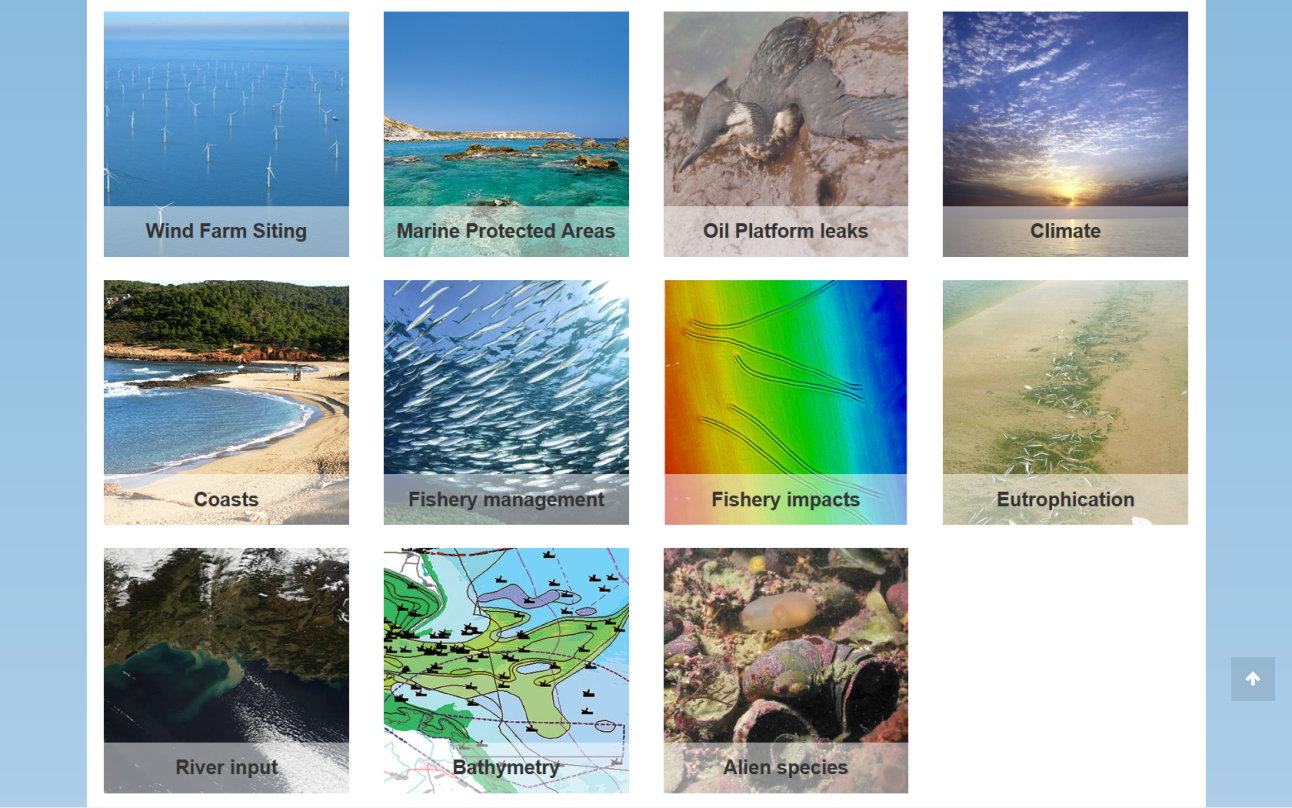 测试领域

风电选址
海洋保护区
海上溢油
海洋气候变化
海岸带保护
渔业管理
渔业影响
富营养化
河流输入
海底地形
外来物种
Project workflow (工作流程)
方法三要素：
已有海洋数据使用综述 （Literature Review Report）
行业示范产品和网站显示 (http://www.emodnet-baltic.eu ) 
数据适用性评估 (Data Adequacy Report)
项目质量保证
外部专家组独立评估（欧盟行业专家、国际组织专家+本区域学术专家9人）
用户会议-用户评估
Baltic Sea Observational Networks (波罗的海观测网络)
Operational monitoring BOOS
Environmental monitoring HELCOM
Fishery  monitoring (open water, coastal fisheries)
National Geological Servey
Baltic Sea Hydrological Committee
Research data (BONUS, Interreg, H2020)
Commercial data
业务海洋观测网 (波罗的海业务海洋系统BOOS)
环境海洋观测网 (波罗的海环境保护委员会HELCOM)
渔业海洋观测网（近海渔业、远海渔业）
国家地质调查局（沉积物、底质类型）
国家水利和地形调查（波罗的海水利委员会BSHC）
研究项目（欧盟和区域研究计划BONUS，Interreg，H2020）
商业观测项目
Baltic Sea observational networks
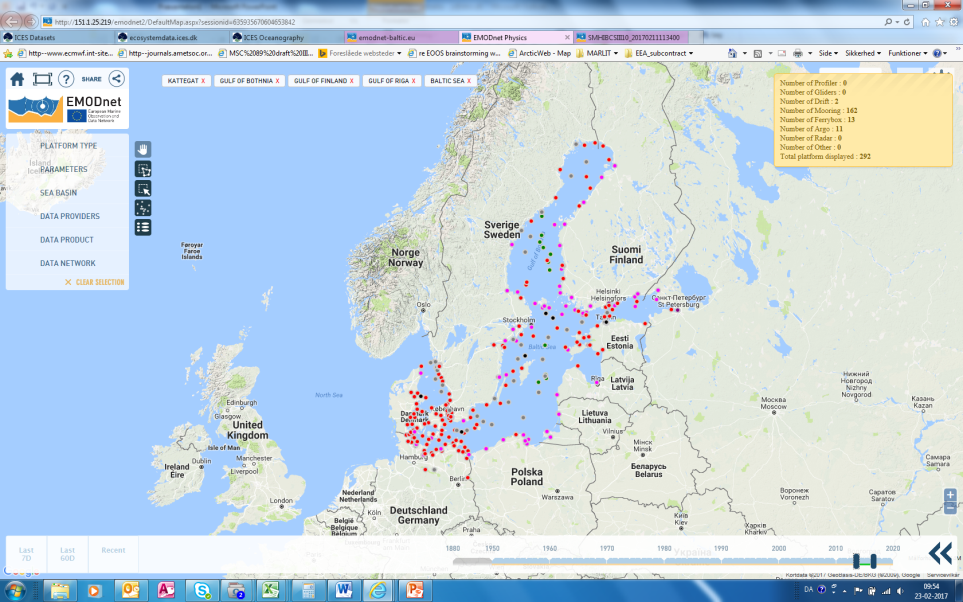 Operational data: 
Drifters: 2
Argo floats: 11
Fixed statiosn: 163
Ferrybox: 13
Non-operational data (2010)
5703 stations for T/S
1457 CTD stations
Adaptive monitoring: Gliders
业务;高频;近岸
延迟;
低频;
全覆盖
Chl-a data
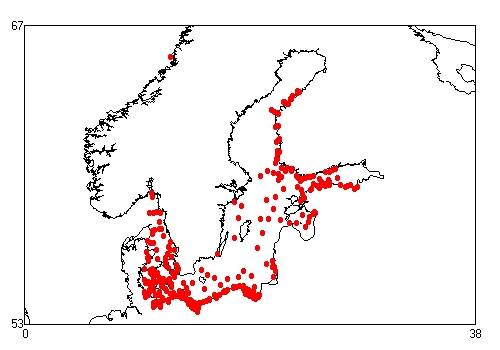 2014: 2900 stations
2015: 3060 stations
2016: 26 stations
2015
2014
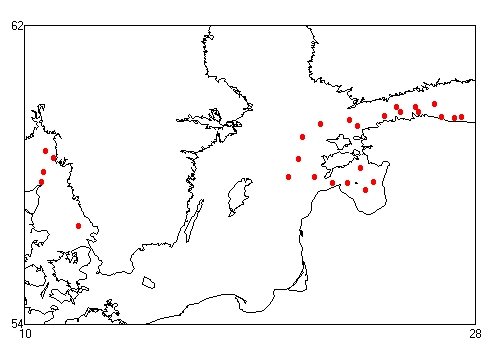 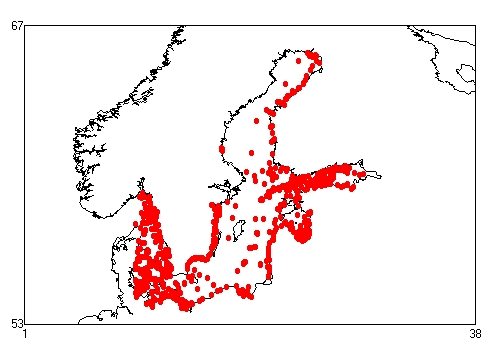 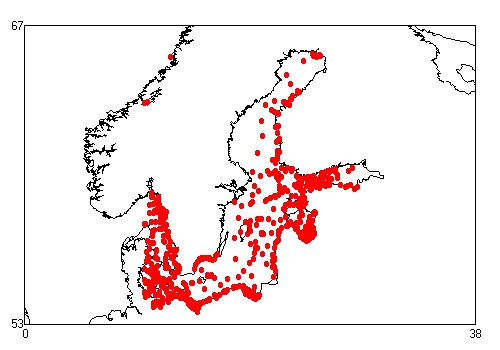 2010-2014
2005-2009
时间滞后: 1年
2016
Major outcomes
Interactive Map and data layers:(动态数据层制图)
http://www.emodnet-baltic.eu/map
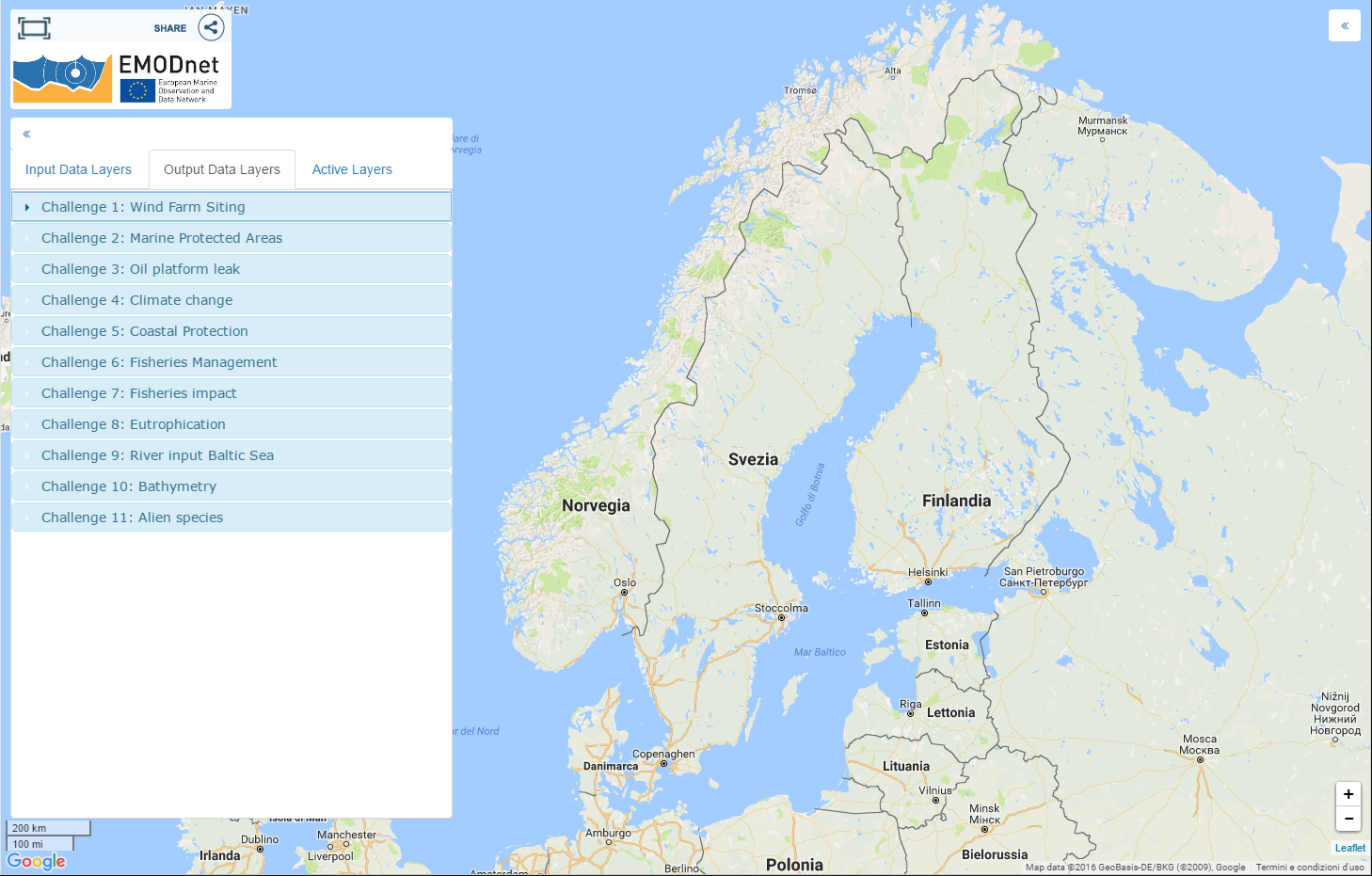 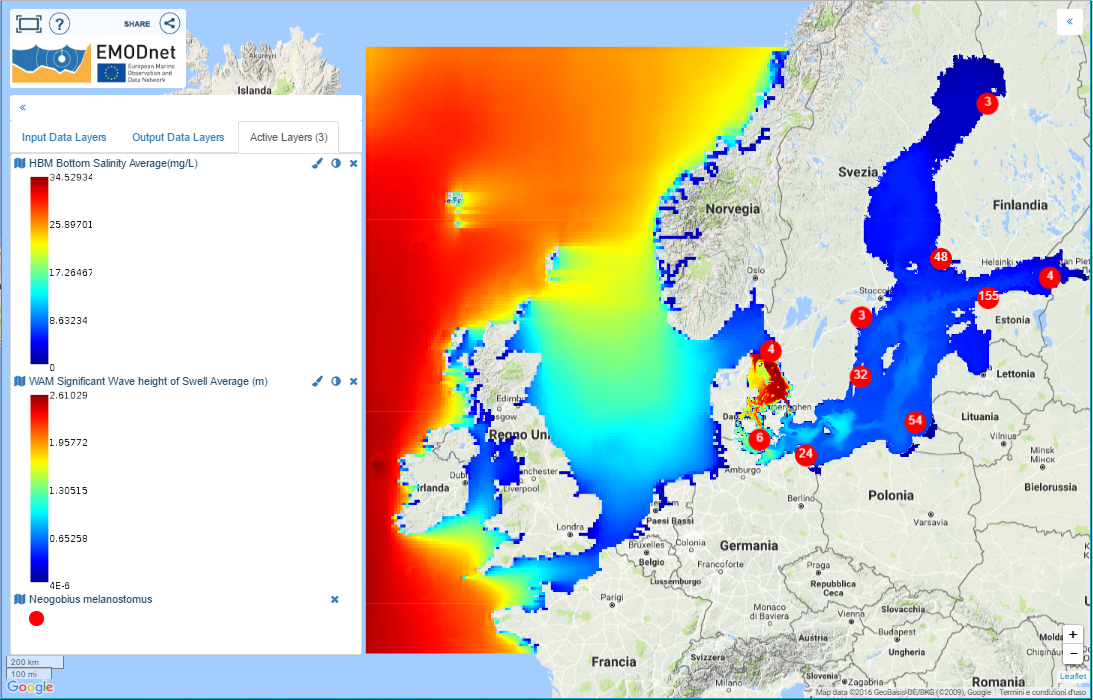 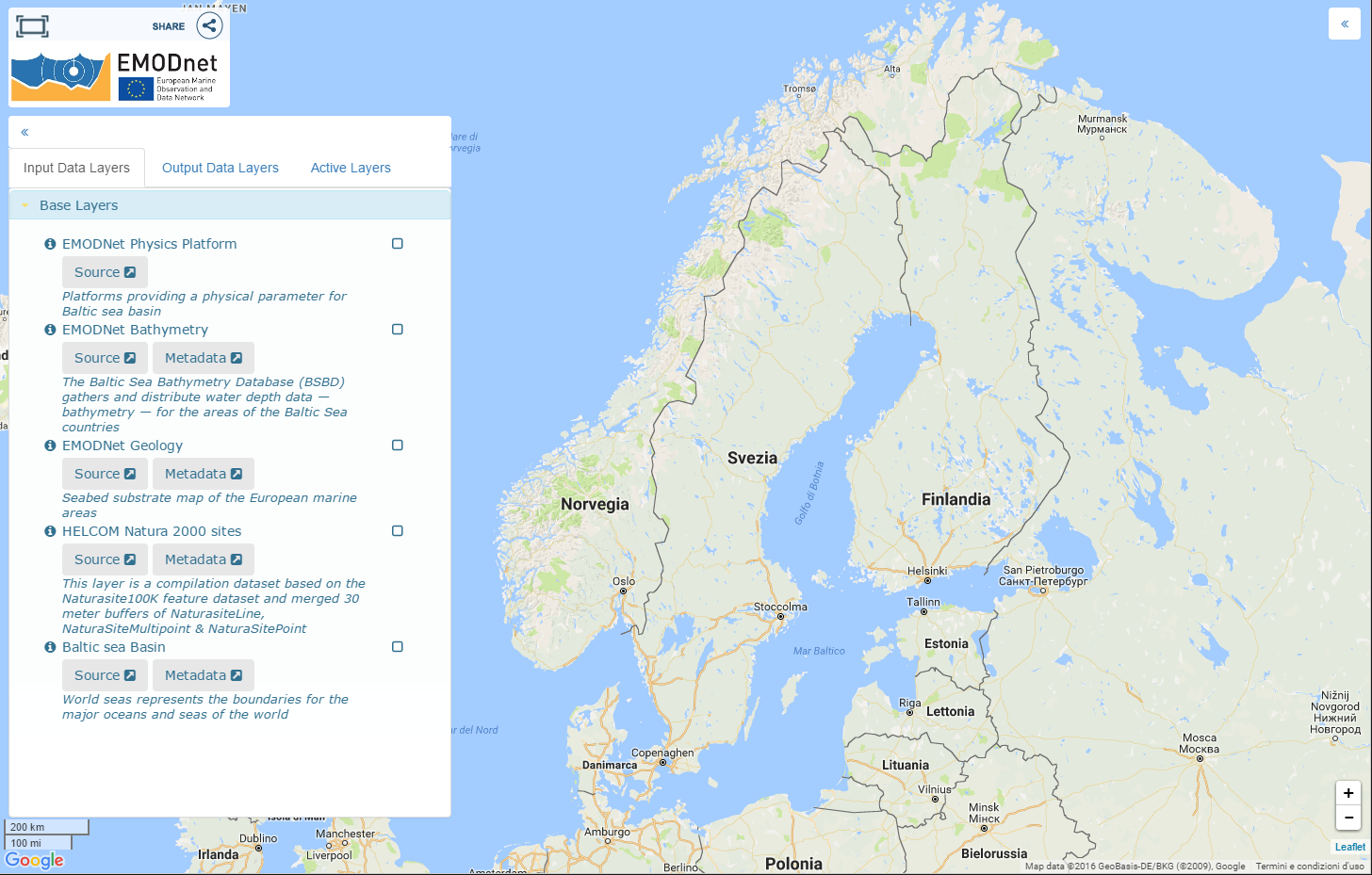 Input Data Layers  - Data Sources
Output Data Layers  - Data Products
Active Layers  - management
Data extraction and visualization(数据抽取和视图)
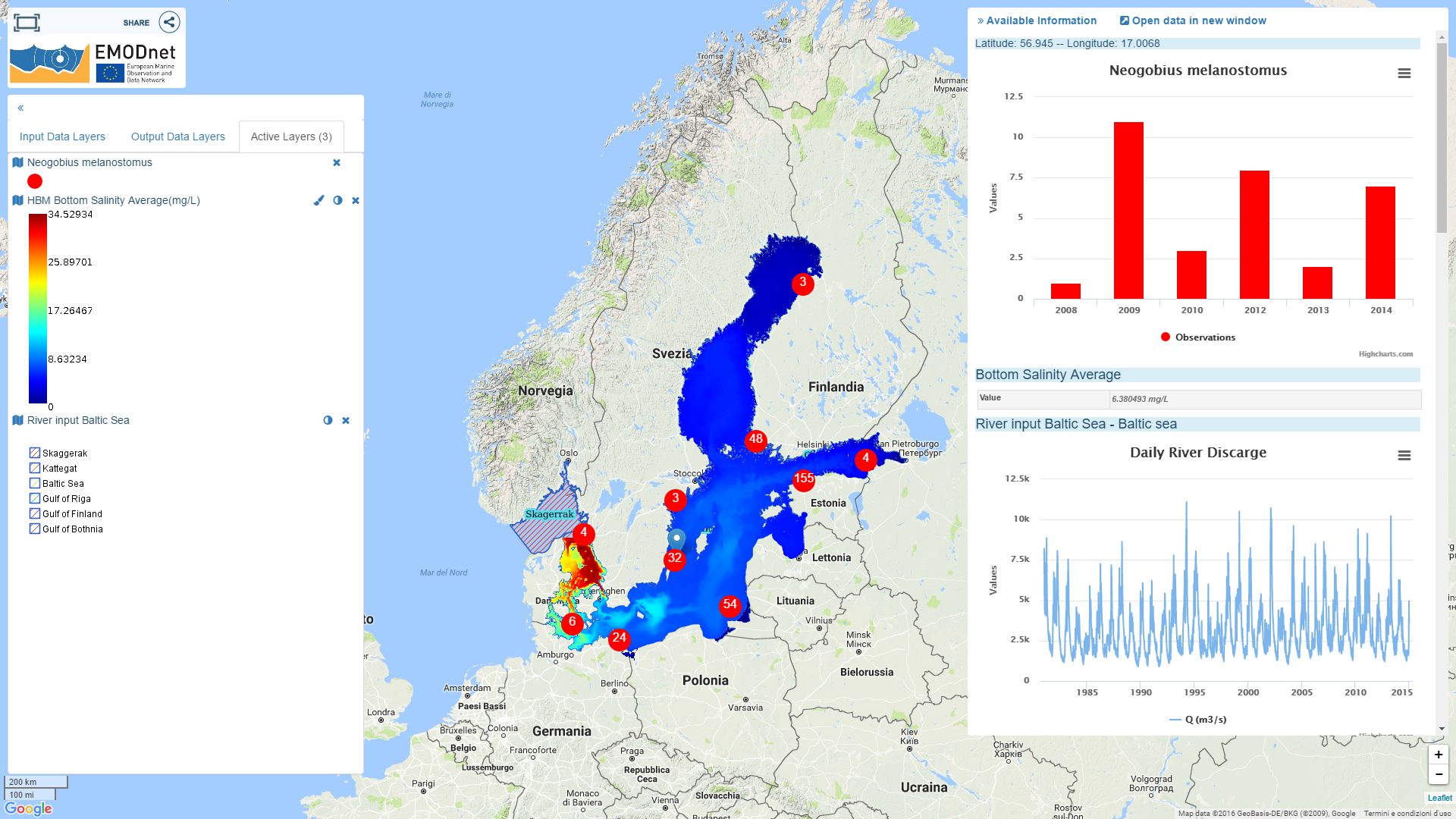 Share selection(共享链接功能)
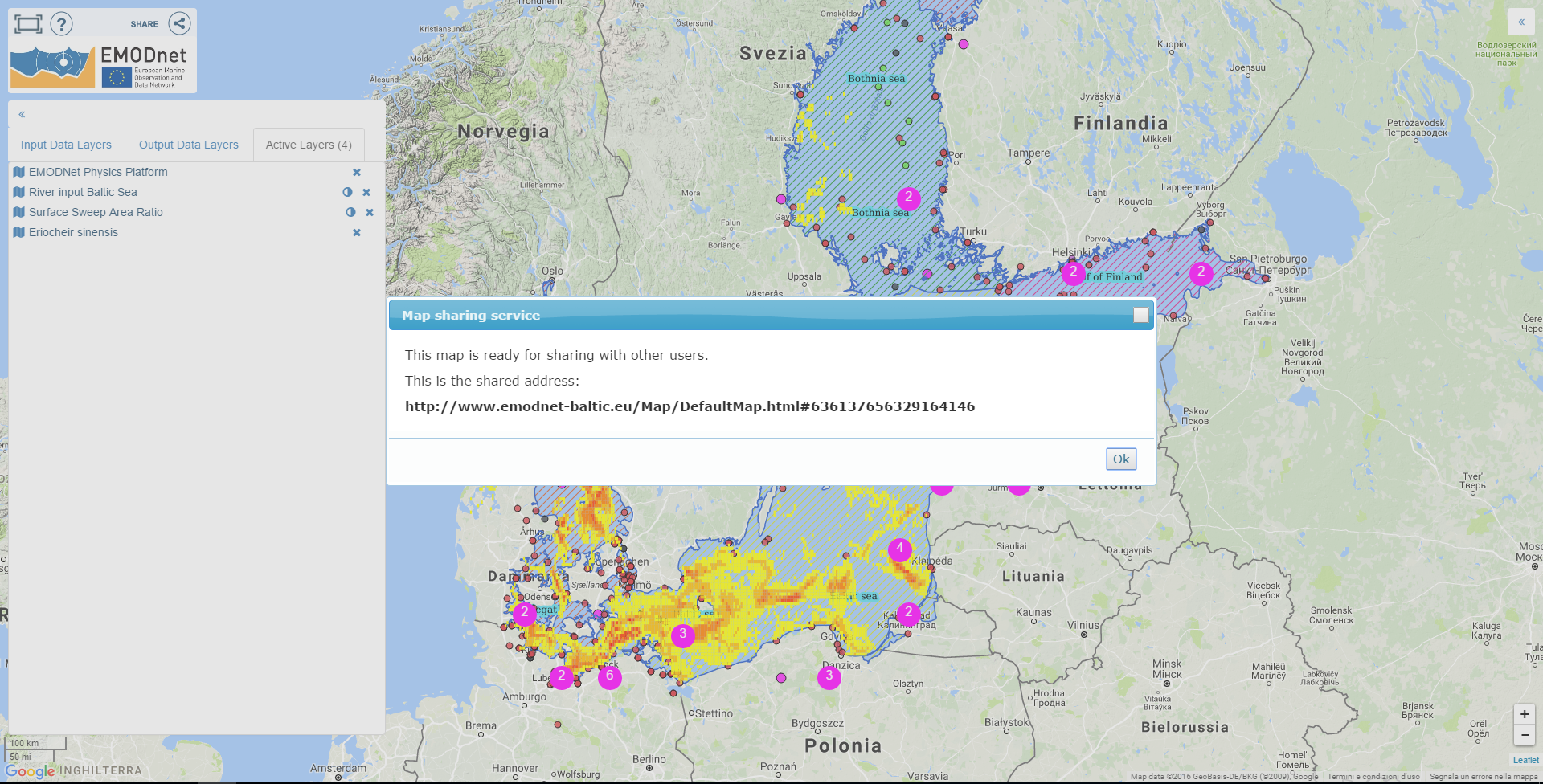 http://www.emodnet-baltic.eu/Map/DefaultMap.html#636137656329164146
Major findings（主要发现)
EMODnet已经在为大多数测试领域提供数据 
有些数据完全不在EMODnet里：如，径流相　关的数据,　风剖面数据,　近海渔业,悬浮颗粒物分布等.
在已有的数据类中,　仍有不少数据散落于成员国数据集，部分已确认，有待收集．
多数研究数据和商业项目数据不在EMODnet中．
部分环境监测数据不在EMODnet中．
已有研究提供了一个从开源数据产品到开源知识创新的平台 
卫星和数值模式可以有效补充现场数据的不足.　比如,　通过整合现场和模式再分析,　有效重建了波罗的海过去100年的相对和绝对水位时间序列．
EMODnet has already provide huge amount of data for the tested areas
Some data categories are totally missing in EMODnet
There are still many data missing in the EMODnet：part of them exist in the member states 
Research and commercial data are rarely included in EMODnet
Part of the environment monitoring data are missing in EMODnet
The BSCP study provide a basis from open data to open knowledge 
Satellite and modelling are efficient tool to complement the in-situ data
Major findings（主要发现）
New challenge areas to be tested 
Marine Spatial Planning, 
Ocean acidification, 
Hypoxia, 
Operational forecasting
Marine pollutant, 
Underwater noise, 
Atmospheric deposition 
Sectorial data policy is  the major issue to handel for future data sharing
Promote open data policy
Make a common EU research data policy to EMODnet 
Adapt EU data infrastructure to different data policies so that wider data providers can be engaged
WRT commecial data, a sustainable business model is needed
有很多重要的应用领域尚未评估: 
海域空间规划，
海洋酸化,　
海水缺氧，
业务海洋学,　
海洋污染,　
水下噪音，
大气沉降等.　
行业性数据政策是将来数据共享所要处理的主要问题之一：
提倡开源数据政策
在欧盟层次制定一个针对EMODnet的研究数据政策
提高EMODnet等数据网对不同行业数据政策的适应性，从而使更多的数据提供者可参与其中
对于商业数据,　一个互利共赢的可持续商业模式是必须的.
Thank you for your attention!
For further information, please visit 
http://www.emodnet.eu/baltic or send email to 
Jun She, js@dmi.dk 
BSCP coordinator